Introduction to MS Dynamics NAV  (ATP_CTP)
Ing.J.Skorkovský,CSc. 
MASARYK UNIVERSITY BRNO, Czech Republic 
Faculty of economics and business administration 
Department of corporate economy
ATP-CTP
Available-to-Promise (Lze slíbit)
Capable-to-Promise   (Možné slíbit)

ATP – based on the inventory reservation system – performing the availability check  (calculation of the date of delivery )

CTP –   based on WHAT IF  scenarios.  Earliest date in which an item will be available    
 	
       If no items that can be available, no inbound orders- purchase, transfer , return, production – it calculates Earliest Date, creates Order lines, and reserves the inventory.
     
      Maybe integrated to the production scheduling, transfer and   purchase
ATP -CTP
Requested Delivery
Date=RDD
Manually
entered
Shipment 
Date=SD
Planned Shipment
Date= Plan SD
Planned Delivery
Date=Plan DD
Output 
Warehouse
Handling Time=OWHT
Shipping
Time=ST
Promised Delivery
Date=Prom DD
Calculation
Navision calculates earliest  PDD taking into account inventory
        availability without  customer´s requirements

Navision verifies, if by hand entered RDD is realistic 
        taking into account inventory availability (backward calculation)
Next
ATP -CTP
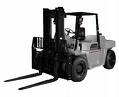 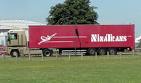 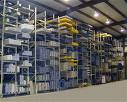 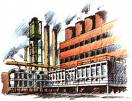 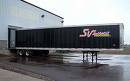 Output 
Warehouse
Handling Time=OWHT=1D
IWHT=2D
Shipping
Time=ST=1D
Location 
BLUE
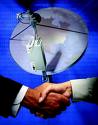 Customer->Shipping->Shipping Agent Services->
Shipping Time and Calendars
Customer
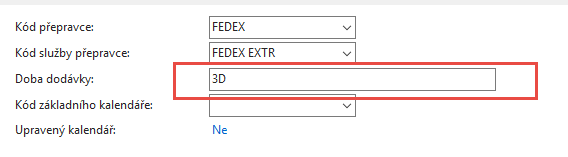 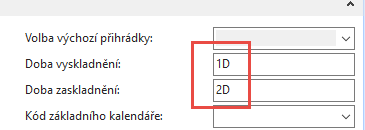 ATP –CTP – Order Promising Setup
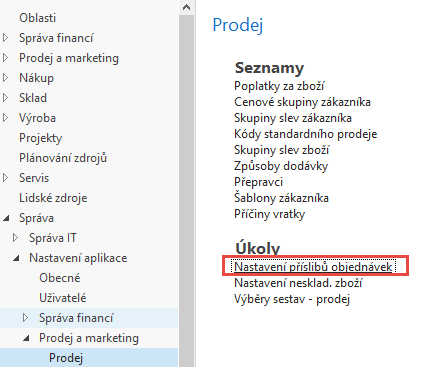 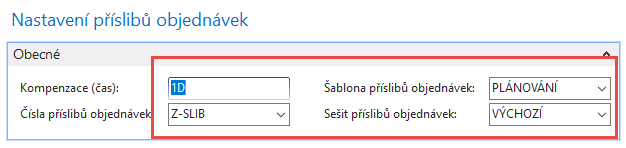 The field Offset time – Kompenzace(čas)   contains the period of time that the program must wait before
 it is allowed to issue a new Purchase Order, Production order  or Transfer Order.
 The period starts with the current date.

The time units of measure that you can use are days, workdays, weeks, months, quarters or years.
New Item X3
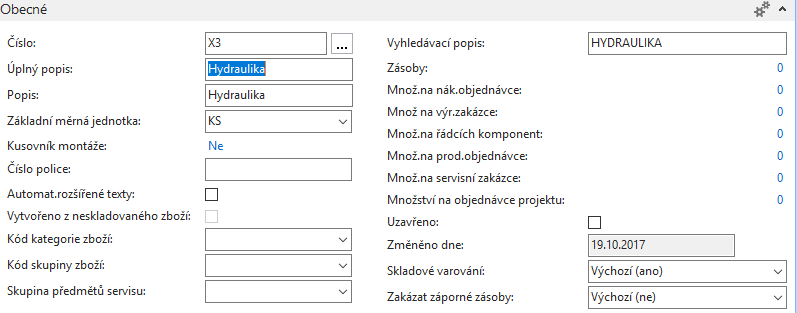 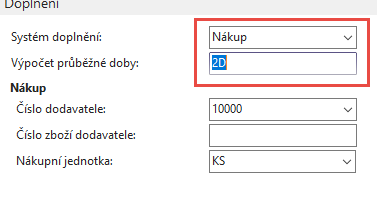 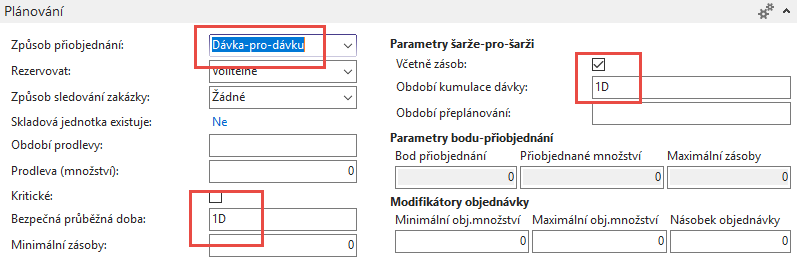 Purchase Item X3 by use of Item journal
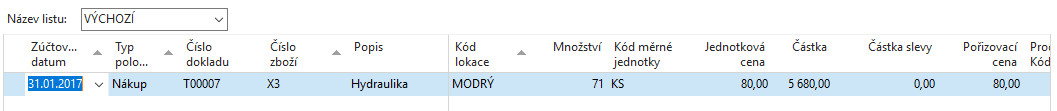 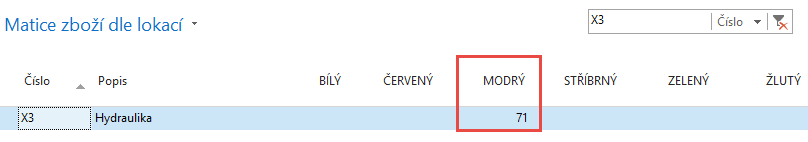 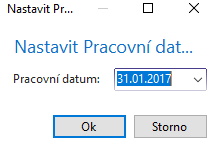 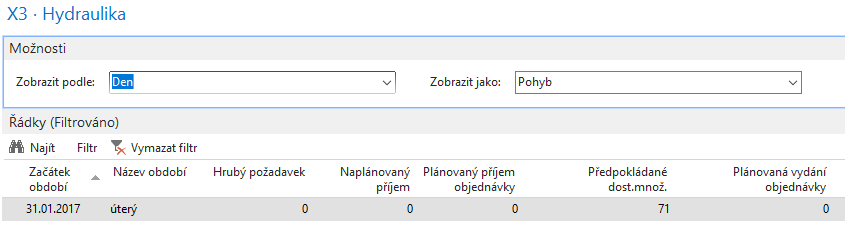 Availability by period
ATP –CTP – simple example
(Sales Order)
Output 
Warehouse
Handling Time=OWHT
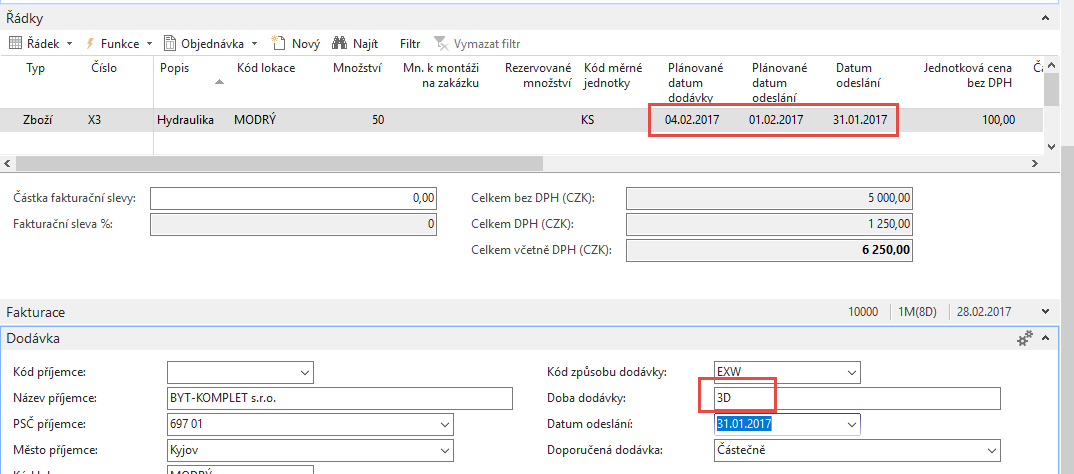 On the customer Card ST=1D and Shipping agent ST  =   3D   (Shipping agent setup has a priority over Customer ST=1D). Create new Shipping agent method EXTRA =ESF transport =3D and overwrite again shipment time on Customer card to 1D only
ATP –CTP – simple example
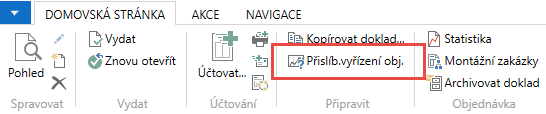 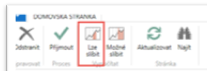 Viz další snímek
ATP –CTP – simple example
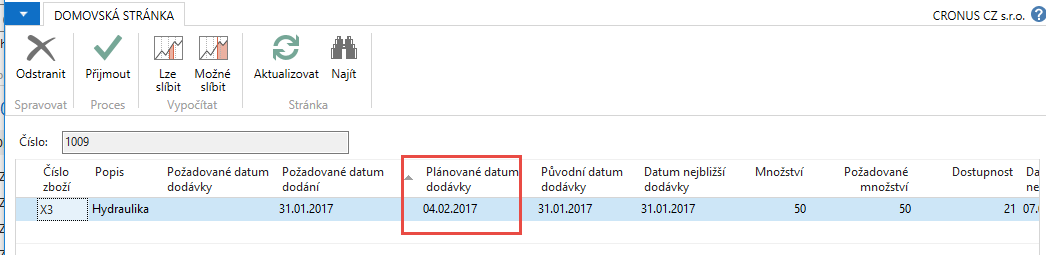 Lze slíbit
Next step- Accept (Přijmout)
Změna požadovaného množství v řádku  PO 50->100
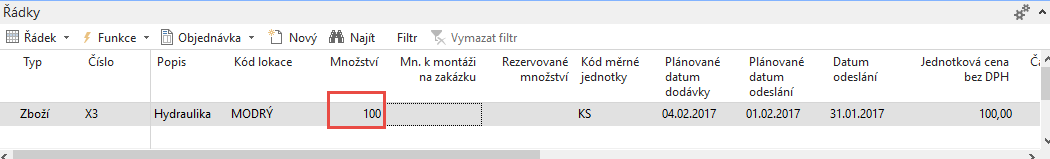 ATP –CTP – simple example ATP
SO line
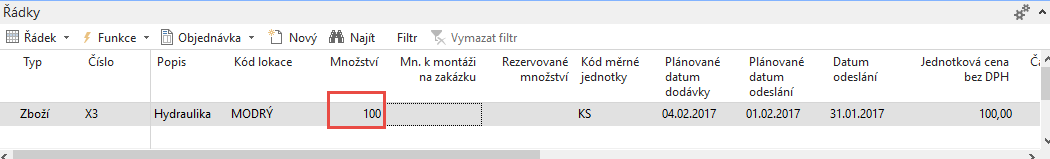 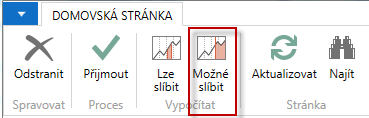 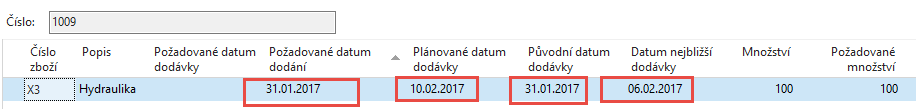 ATP –CTP – simple example Lze (ATP) with LT=2D
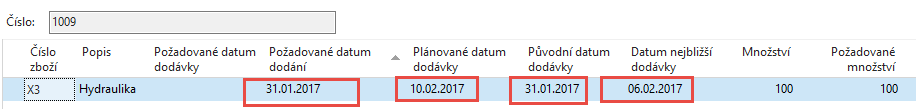 6.2.- 31.1. = 6D = 2D LT + 1D SLT+ 1D  IWHT+ 2D OWHT
10.2.-6.2.  = 4D = 3 ST + 1D  IWHT
IWHT   =   Inbound Warehouse Handling Time  - čas naskladnění 
OWHT =   Outbound Warehouse Handling Time – čas vyskladnění
LT         =   Lead Time – průběžný čas
SLT       =  Safety Lead Time – bezpečný průběžný čas 
ST         =  Shipment Time – čas dopravy
ATP –CTP – simple example
and change of lead time to 7 D on item card X3
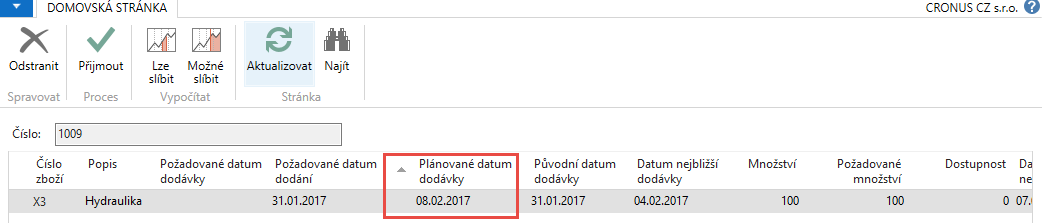 4.12-2009 – 31.11.2009 = 4 DAYS = 1D  SLT + 2D IWHT +1D OWHT + 7D  LT 
8.2.-4.2.=4 D = 3 ST + 1D OWHT
IWHT   =   Inbound Warehouse Handling Time  - čas naskladnění 
OWHT =   Outbound Warehouse Handling Time – čas vyskladnění
LT         =   Lead Time – průběžný čas
SLT       =  Safety Lead Time – bezpečný průběžný čas 
ST         =  Shipment Time – čas dopravy
Shipping time of shipping agent>higher
priority than ST on Customer card.
ATP –CTP – simple example
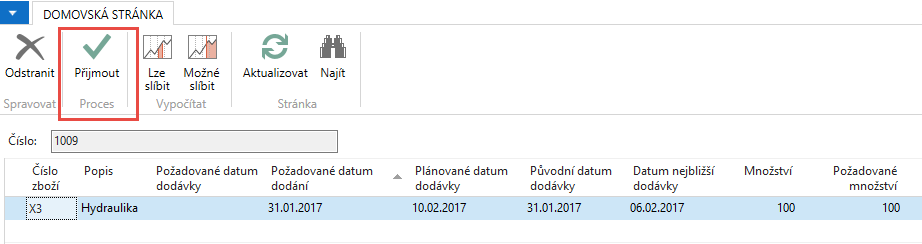 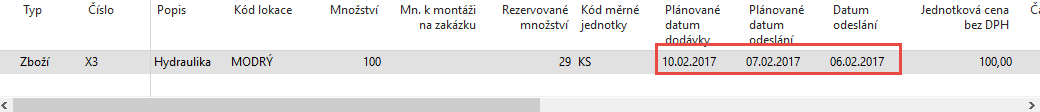 ST=3D
OWHT=1D
Setting up an Availability
Setup scenario :  Application Setup – General -Company Information
90 days
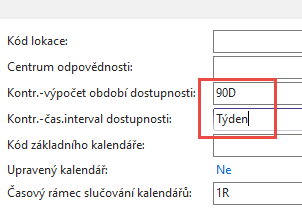 1 week
6D
2W
13W
W=week
Today
90 days
ATP-CTP
See tab  SO Shipping->Shipment Date !!!!
SEE XLS FILE ATP_CTP CALCULATIONS PLEASE
(Part of study material)
28.11.2008
12.12.2008
20 ks = Purchase Order
10 ks = Inventory , Lead Time=5D
More in detail
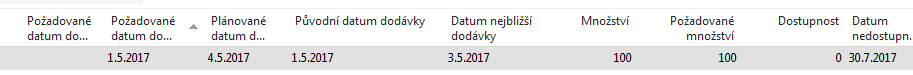 90 days
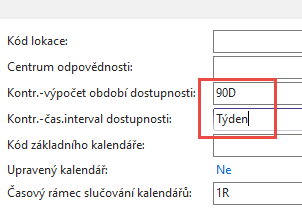 30.7.-1.5.=90 days
End  of section 
                               (ATP-CTP)
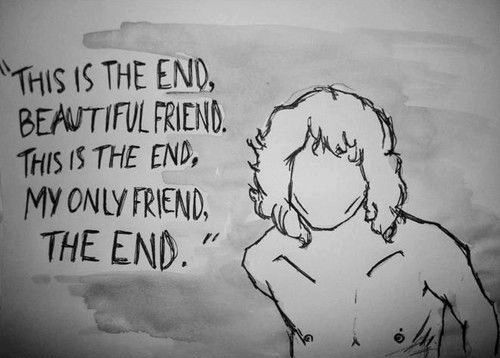